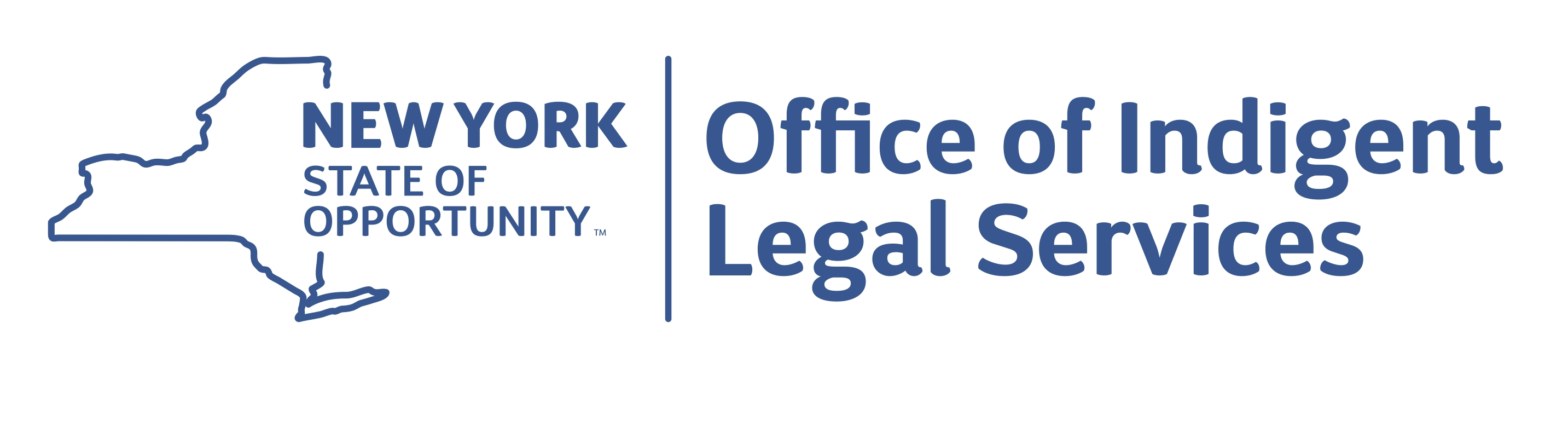 Data Officer Training: ILS-195 Part 3
March 10, 2022
ILS-195: Overview
Data Officer Training March 2022
1
2
3
Case Activities and Outcomes
Staffing & Expenditures
Caseloads
Training: December 2018
Training: June 2019
Training: November 2020
REPORT IN 2022

COLLECT DATA:
JAN-DEC 2021
REPORT IN 2021

COLLECT DATA:
JAN-DEC 2020
REPORT IN 2020

COLLECT DATA:
JAN-DEC 2019
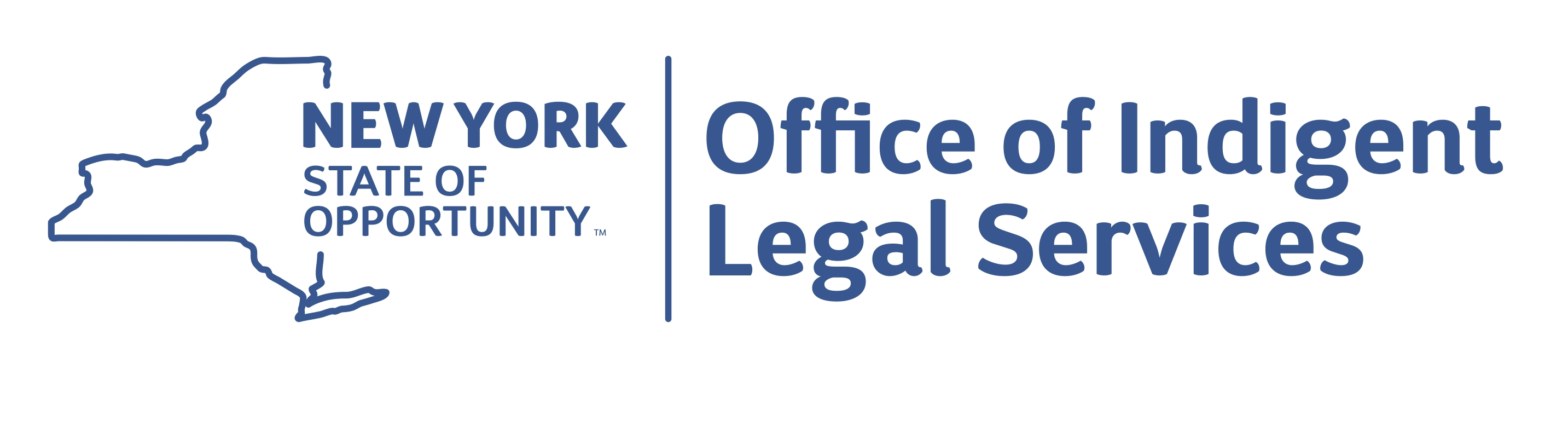 ILS-195: Past Trainings & FAQs
Data Officer Training March 2022
https://www.ils.ny.gov
Research and Data Analysis
Annual Data Reporting
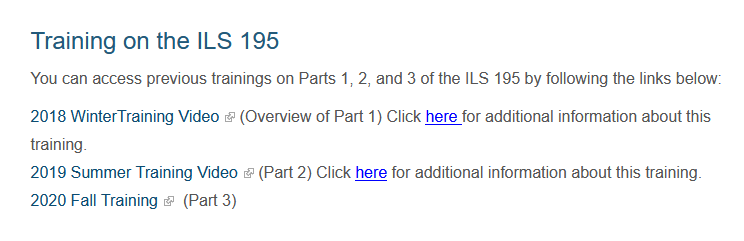 data@ils.ny.gov
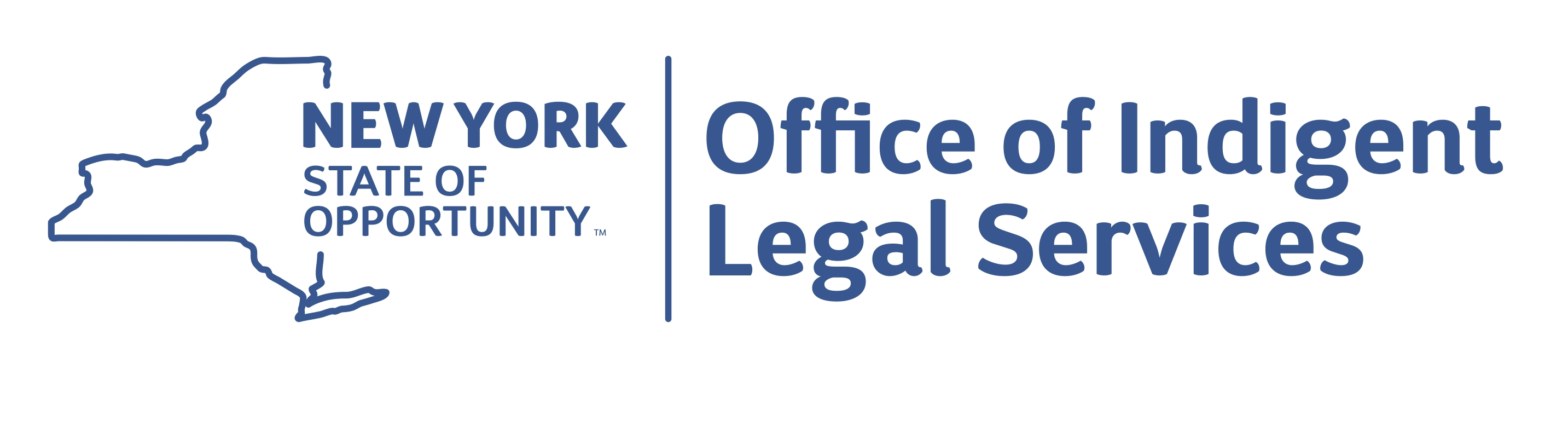 Outline
Data Officer Training March 2022
Review Part 3 of the ILS-195
Counting Arraignments 
Outcomes
Counting Closed Cases 
Use of non-attorney professional services in all cases
Court dispositions in trial cases
Partial representation of trial cases
Court dispositions in appellate cases
Attorney activities in appellate cases
Reasons other than court disposition in all cases
Adolescent and Juvenile Offenders
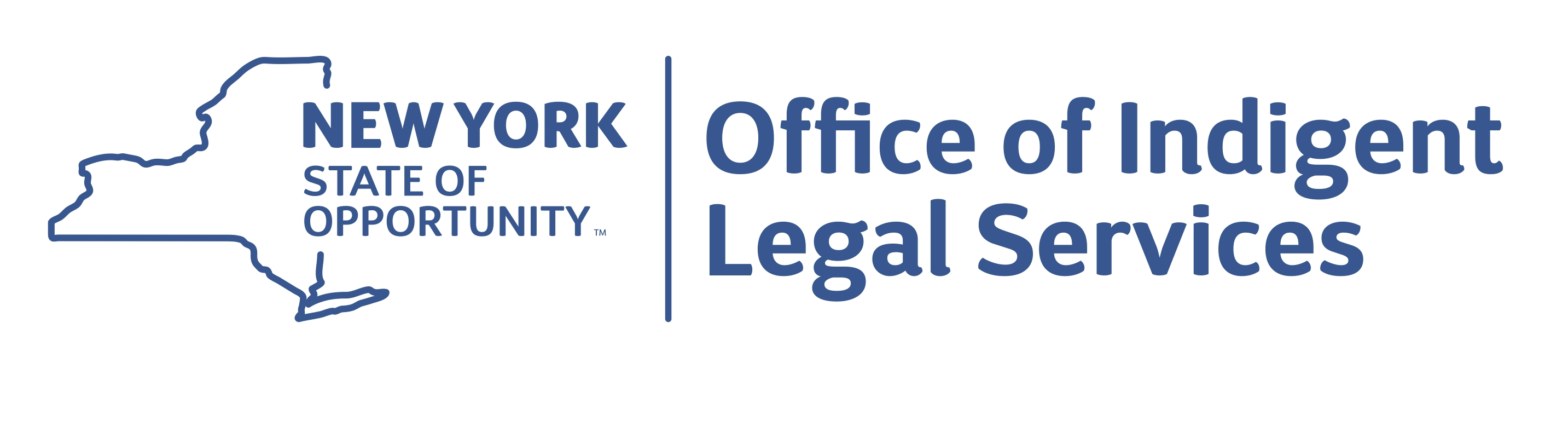 Counting Arraignments
Data Officer Training March 2022
What is an arraignment?

“…the first appearance by a person charged with a crime before a judge or magistrate, with the exception of an appearance where no prosecutor appears and no action occurs other than the adjournment of the criminal process and the unconditional release of the person charged (in which event arraignment shall mean the person’s next appearance before a judge or magistrate)…”
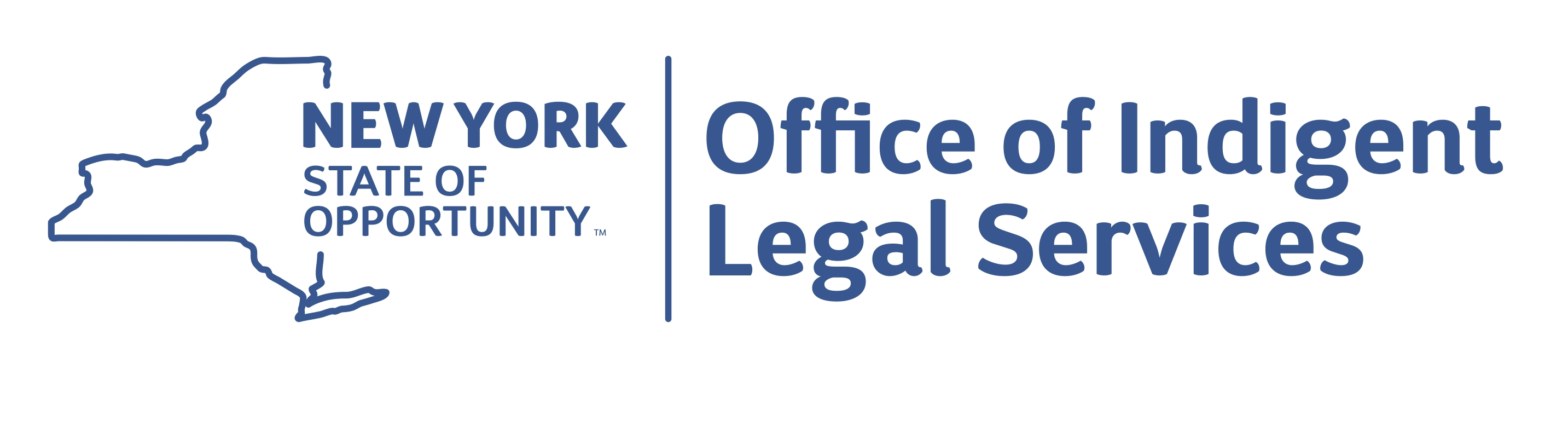 Counting Arraignments
Data Officer Training March 2022
OF TOTAL ARRAIGNMENTS
… at which client was in custody prior to arraignment
… at which client was ROR’d
… at which client was released under non-monetary conditions
… at which bail was set
… at which client was remanded
… at which client received an ACD
… at which the client’s case was dismissed
… at which the client pleaded guilty
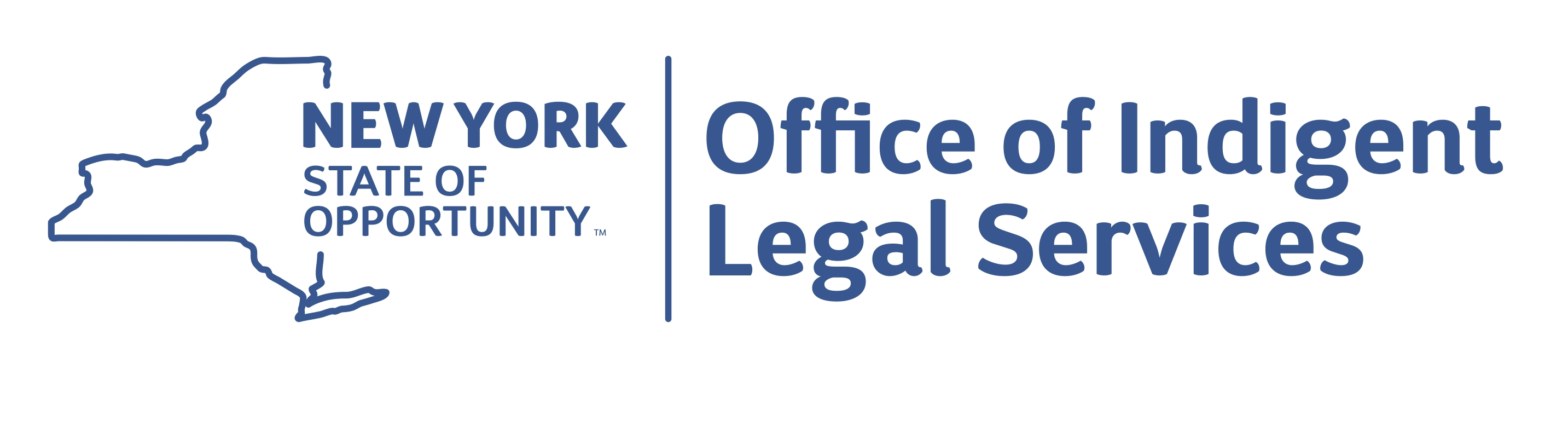 Counting Closed Cases
Data Officer Training March 2022
What is a closed case?

“…cases where representation has terminated either because a final disposition was reached in court, or for some other reason such as the discovery of a conflict of interest, or the client opting to change counsel.”
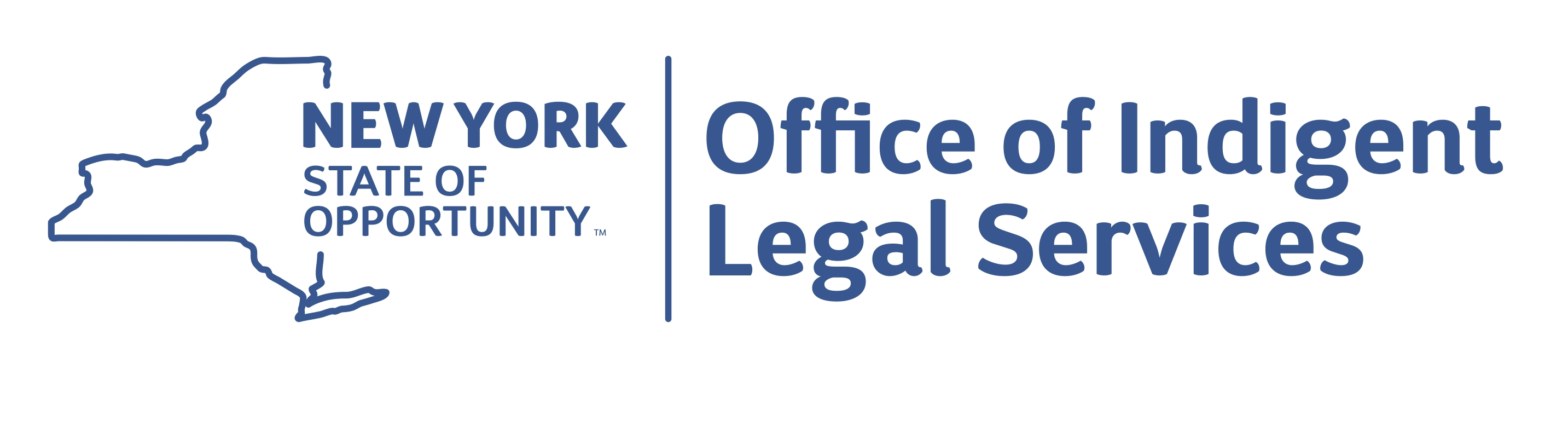 Counting Closed Cases
Data Officer Training March 2022
Use of Non-Attorney Professional Services in all cases
Court Dispositions of Trial Cases
Partial Representation of Trial Cases
Court Dispositions of Appellate Cases
Attorney Activities in Appellate Cases
Reasons Other than Court Disposition for all cases
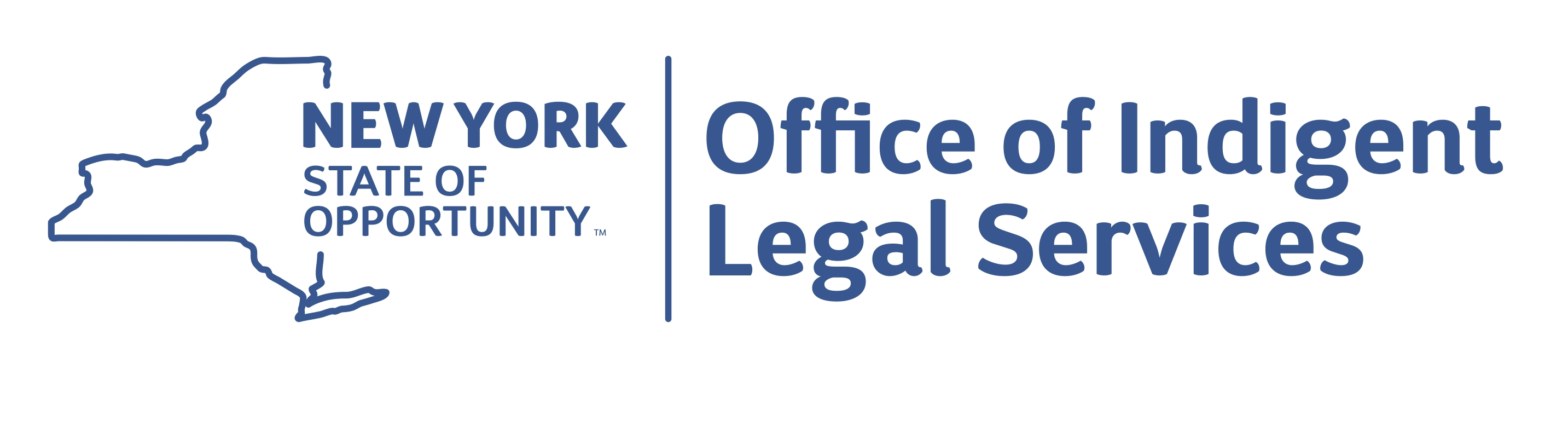 Counting Closed Cases
Data Officer Training March 2022
Use of Non-Attorney Professional Services in all cases
Use of Investigators, Experts, Interpreters, and Social Workers
Court Dispositions of Trial Cases
Partial Representation of Trial Cases
Court Dispositions of Appellate Cases
Attorney Activities in Appellate Cases
Reasons Other than Court Disposition for all cases
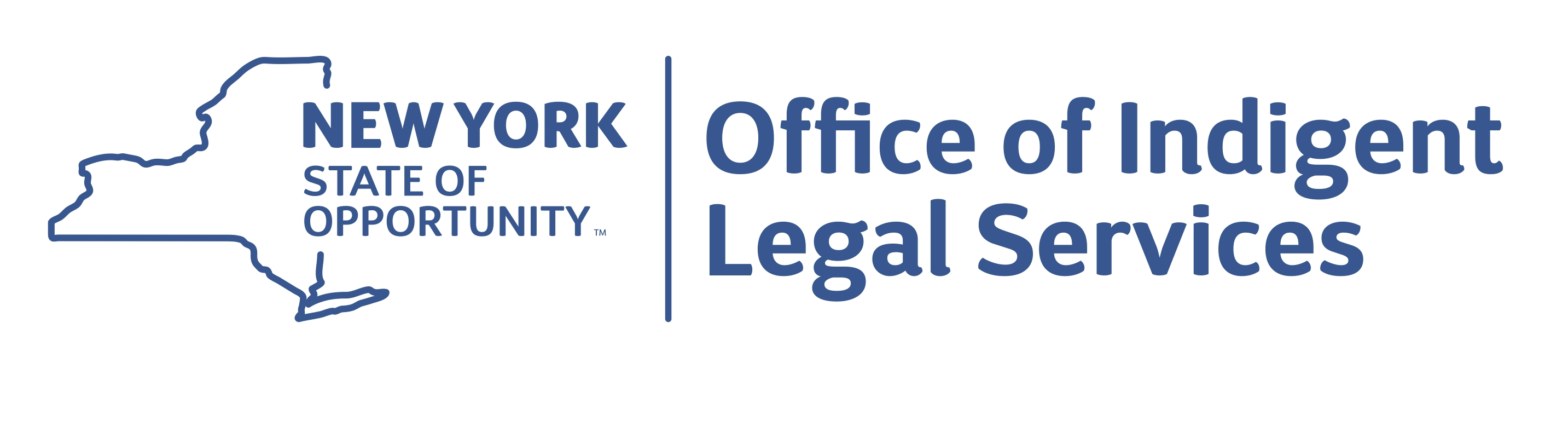 Counting Closed Cases
Data Officer Training March 2022
Use of Non-Attorney Professional Services in all cases
Court Dispositions of Trial Cases
Disposed at Trial – Fully Acquitted
Disposed at Trial – Found Guilty of Any Charge
Disposed at Trial – Dismissal
Disposed by Guilty Plea to Top Charge
Disposed by Guilty Plea to Lesser Charge
Adjournment in Contemplation of Dismissal
Covered or Dismissed in Satisfaction of Other Case
Otherwise Dismissed
Other Court Dispositions
Partial Representation of Trial Cases
Court Dispositions of Appellate Cases
Attorney Activities in Appellate Cases
Reasons Other than Court Disposition for all cases
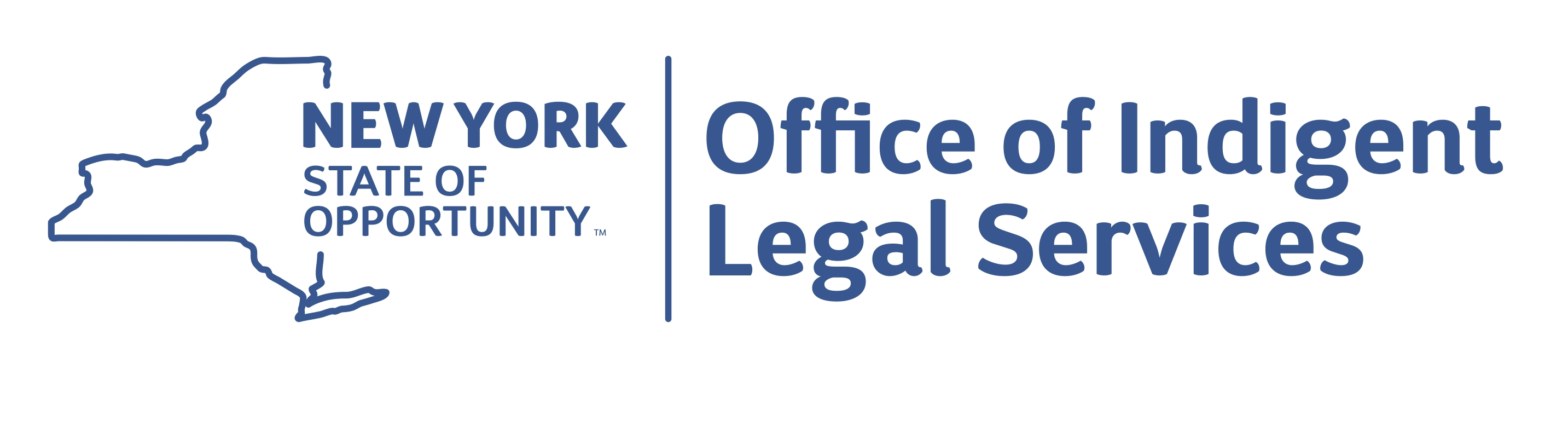 Counting Closed Cases
Data Officer Training March 2022
Use of Non-Attorney Professional Services in all cases
Court Dispositions of Trial Cases
Partial Representation of Trial Cases
Counsel at Arraignment Only / After Arraignment Only
Court Dispositions of Appellate Cases
Attorney Activities in Appellate Cases
Reasons Other than Court Disposition for all cases
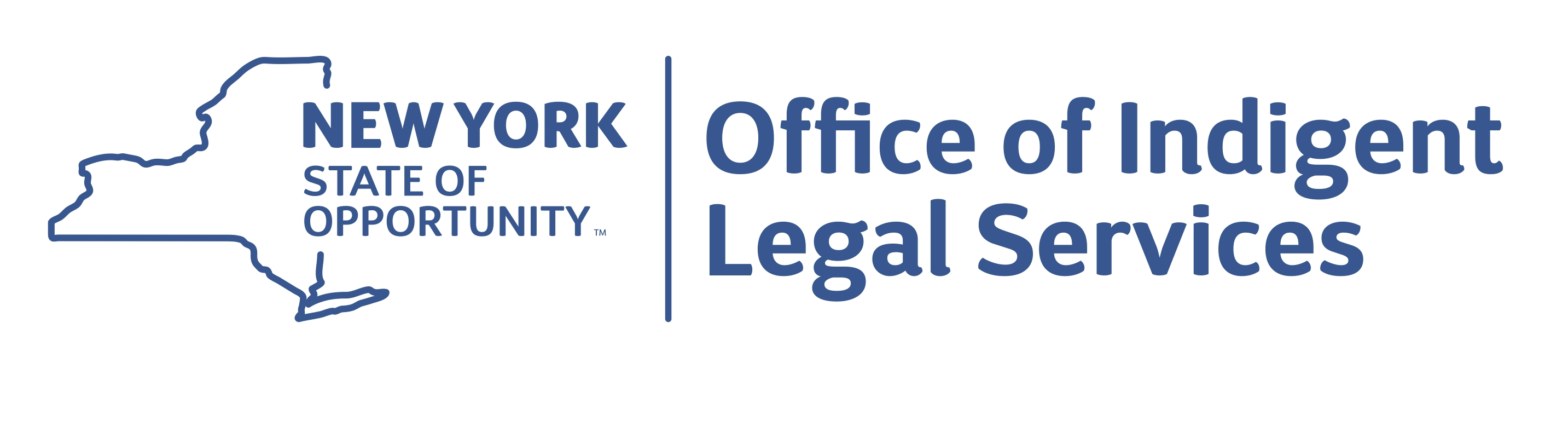 Counting Closed Cases
Data Officer Training March 2022
Use of Non-Attorney Professional Services in all cases
Court Dispositions of Trial Cases
Partial Representation of Trial Cases
Court Dispositions of Appellate Cases
Affirmed 
Reversed or Modified
Anders Brief Filed and Case Dismissed
Other Disposition (Dismissed for Other Reason, Withdrawn, etc.)
Attorney Activities in Appellate Cases
Reasons Other than Court Disposition for all cases
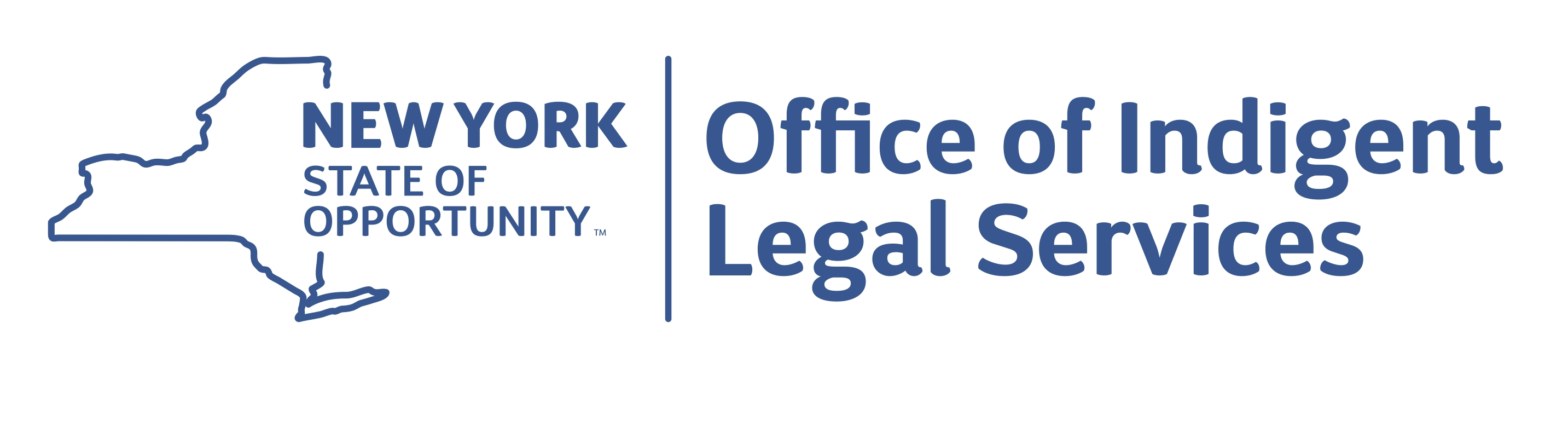 Counting Closed Cases
Data Officer Training March 2022
Use of Non-Attorney Professional Services in all cases
Court Dispositions of Trial Cases
Partial Representation of Trial Cases
Court Dispositions of Appellate Cases
Attorney Activities in Appellate Cases
Met With Client in Person
Made Oral Argument
Moved for Permission to Appeal to the New York Court of Appeals
Reasons Other than Court Disposition for all cases
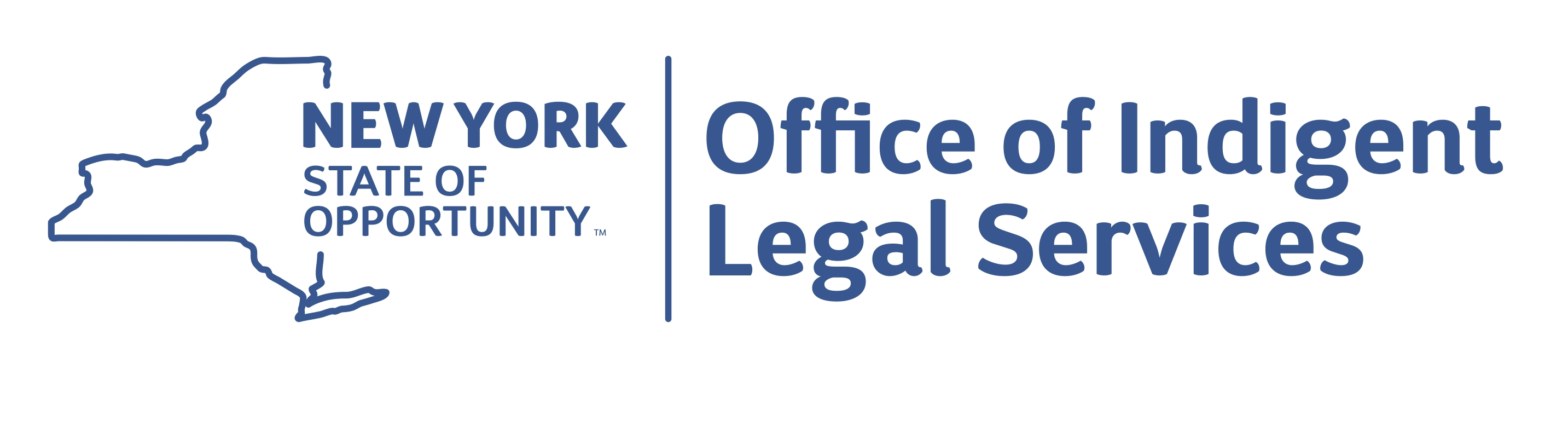 Counting Closed Cases
Data Officer Training March 2022
Use of Non-Attorney Professional Services in all cases
Court Dispositions of Trial Cases
Partial Representation of Trial Cases
Court Dispositions of Appellate Cases
Attorney Activities in Appellate Cases
Reasons Other than Court Disposition for all cases
Representation Ended When Conflict Discovered
Representation Ended When Client Found Financially Ineligible
Juvenile Offender Removed to Family Court
Adolescent Offender Removed to Family Court
Representation Ended Prior to Case Disposition Prior to Case Disposition for Any Other Reason (e.g., Client Retained Private Counsel)
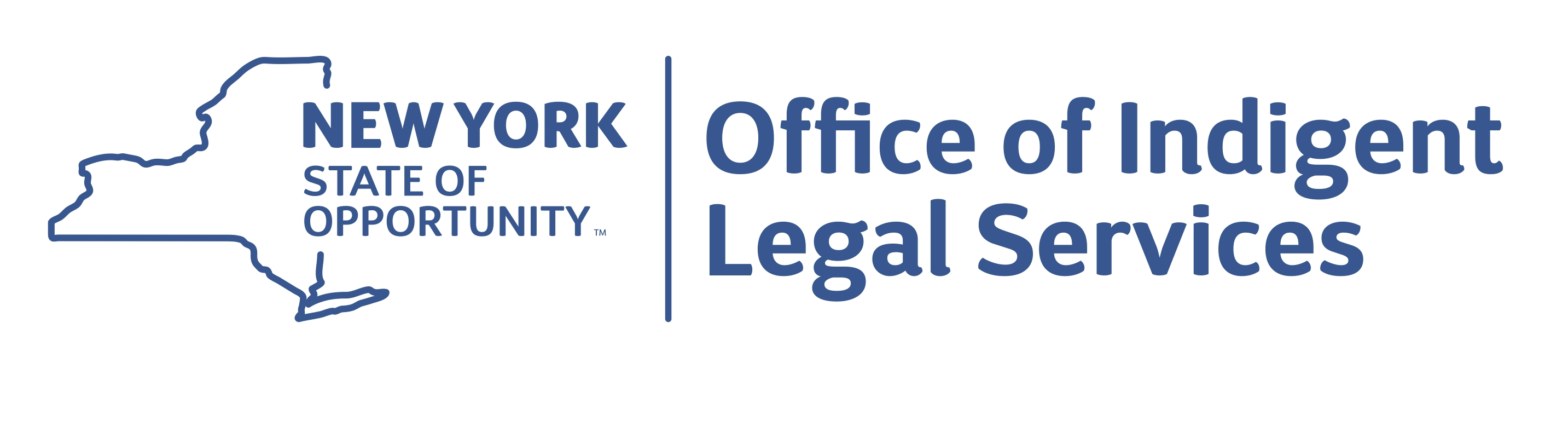 Adolescent and Juvenile Offenders
Data Officer Training March 2022
Number of Violent Felony and Other Felony Cases with
Adolescent Offender (16-17 years old)

Number of Violent Felony Cases with
Juvenile Offenders (13-15 years old)
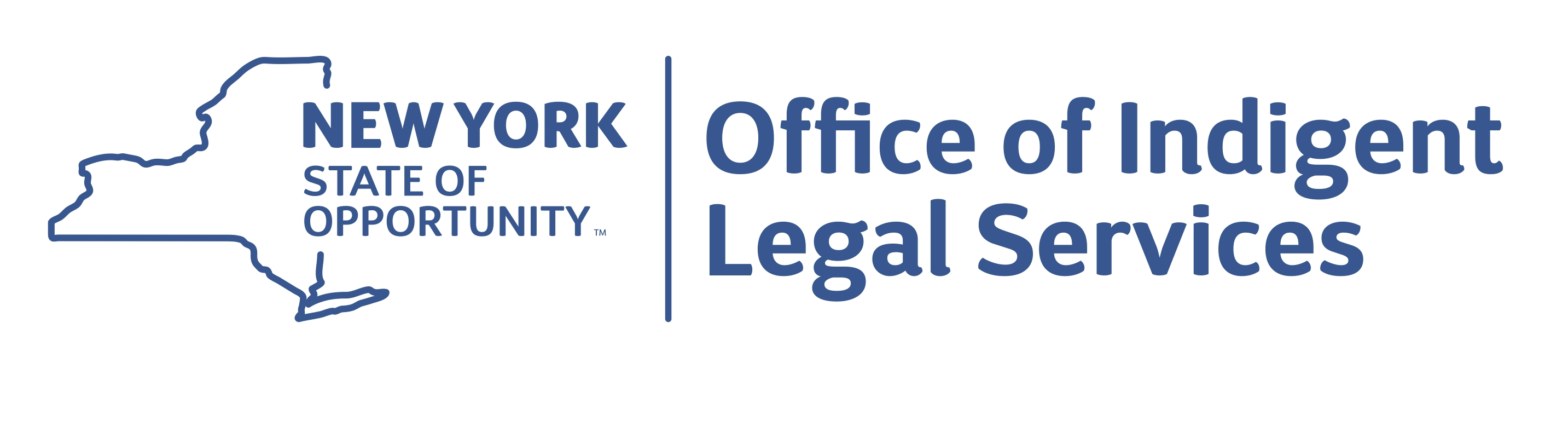